السّلام عليكم:
كيْف حالكم!
ما هو الْيَوم؟
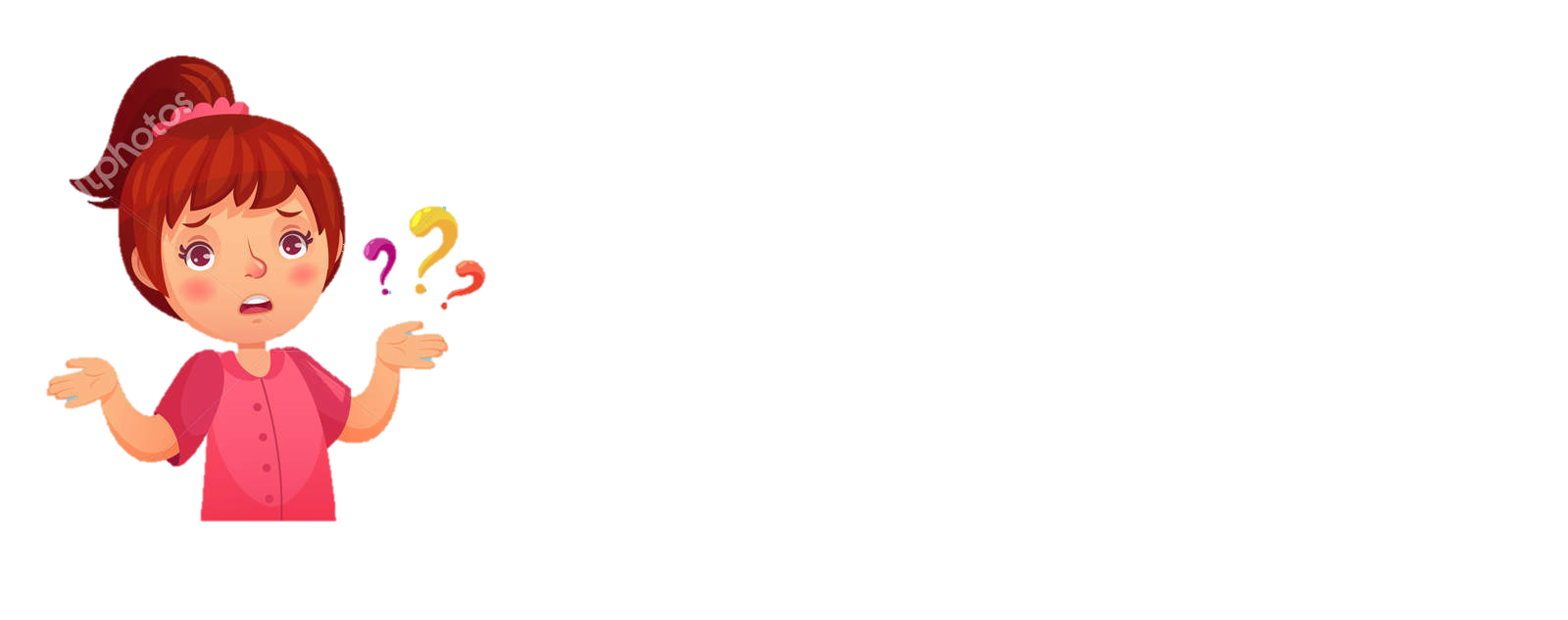 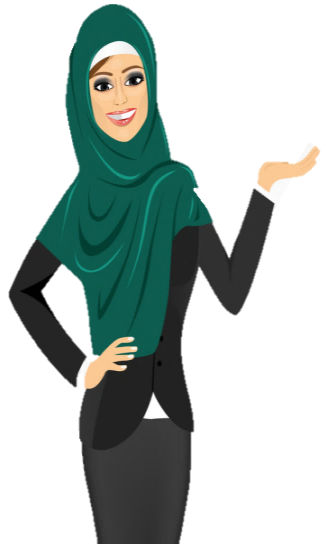 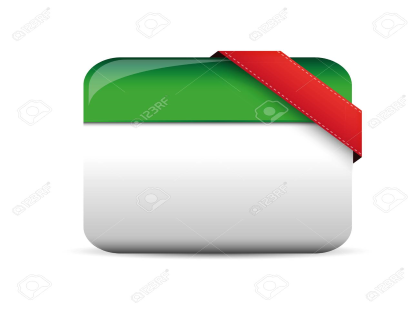 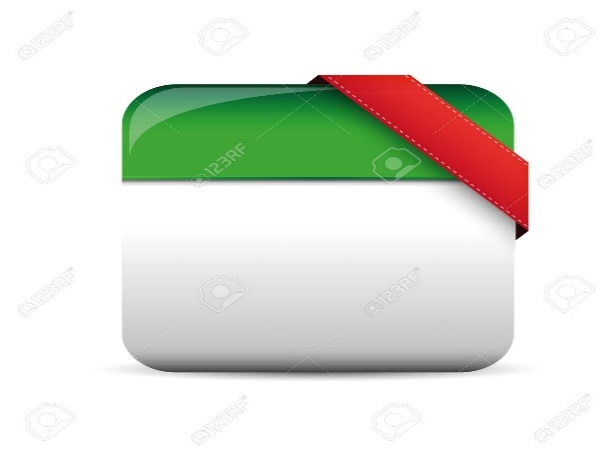 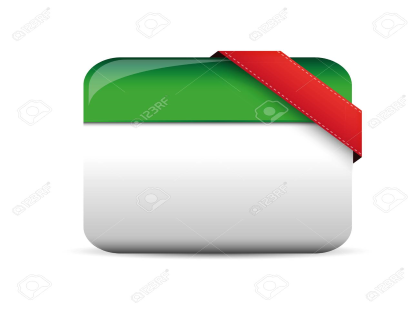 2022
.......
يناير
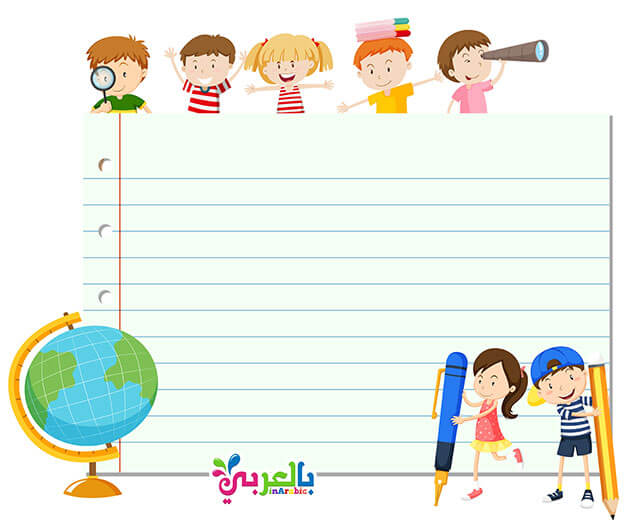 التمهيد
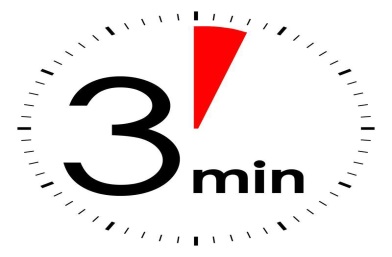 دقائق
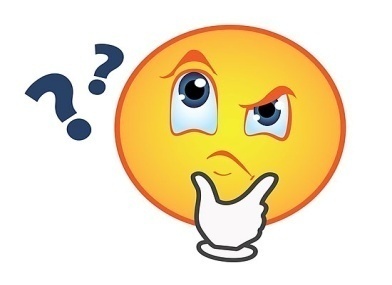 ماذا ترى في الصُّورَة ؟
استراتيجية التفكير
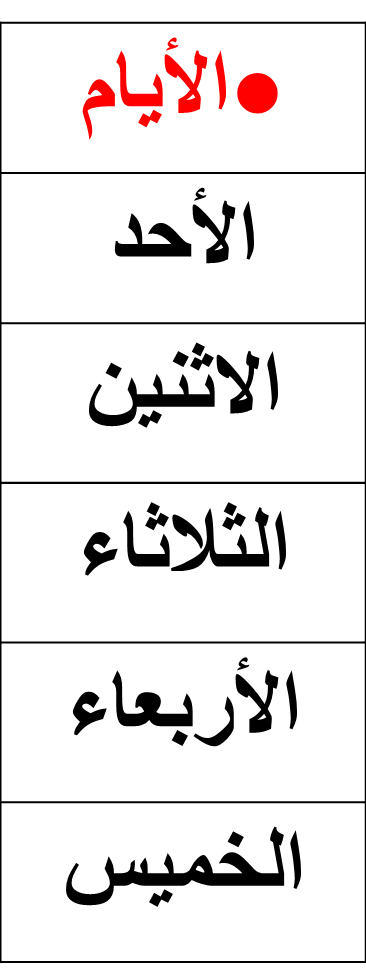 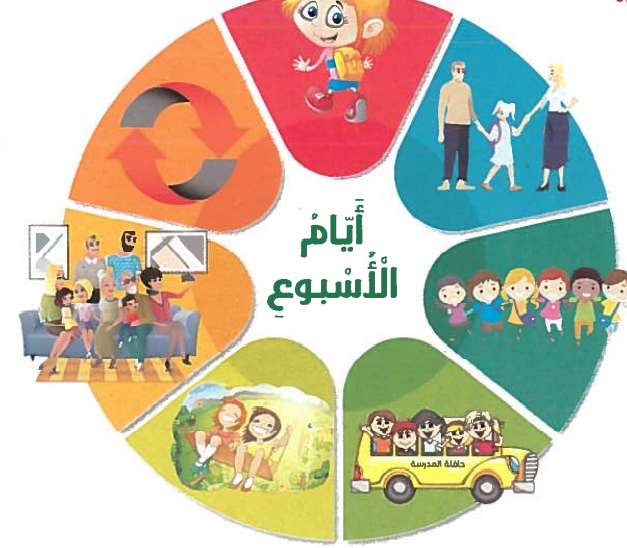 1/  أَقْــرَأُ الـعِــنْــوان .
2/  أَأَتَــوقَــع  مَــوْضُـوع الـنَّـص  والـعِـنـوان .
الأهداف : 
1- أن يستمع الطالب لنص الإستماع ويحوط بعض الكلمات المسموعة ويحدد معناها.
2- أن يجيب على أسئلة النص المسموع بعد فهم المعنى الكلي للنص.
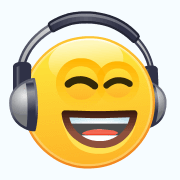 وَقْتُ الاسْتِماع
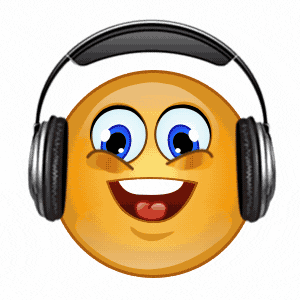 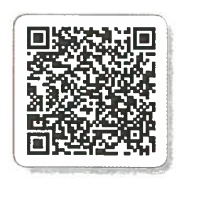 أحوط الكلمات التالية عند سماعها
أثناء الإستماع
1- وَحْــدِي
2- الــحَـــافِــلَــة
3- مُــجْــتَــمِــعَــة
4- رُجُـــوعِــي
5- الأَيَـام
6- الأَحَــد
7- الشُّــهُـور 
8- الطَّــعَـام
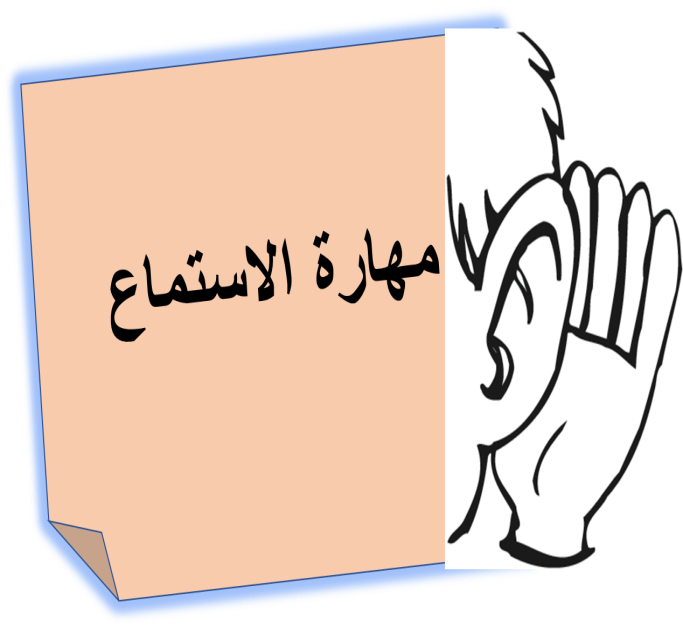 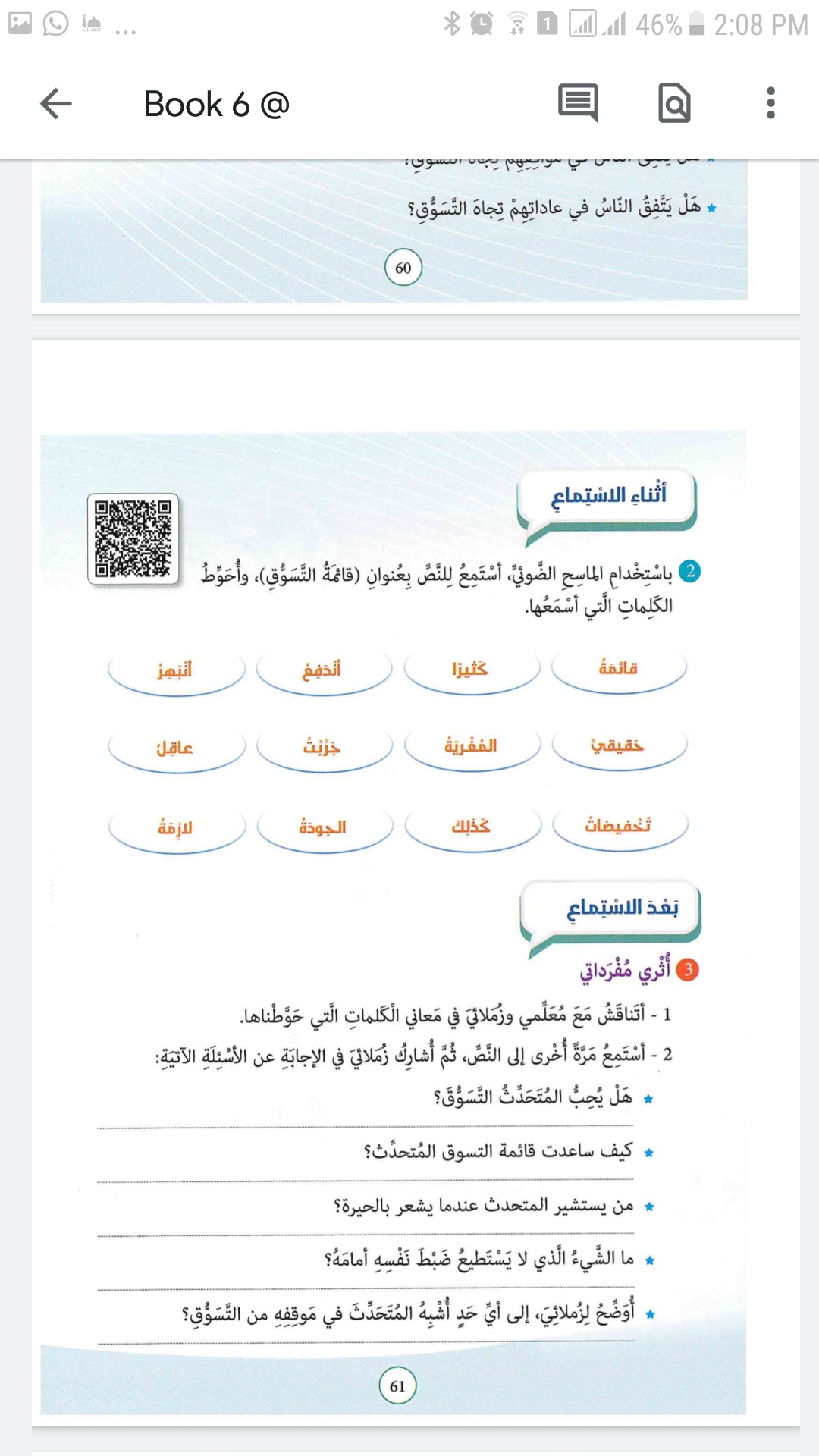 مُـجْـتَـمِـعَـة
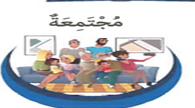 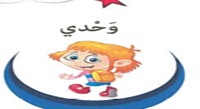 وَحْــدِي
combined
lonely
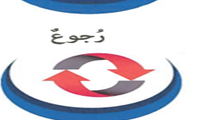 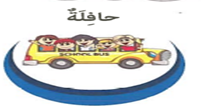 حَــافِــلَــة
رُجُــوعٌ
bus
back
تقييم 2   2+
س/ أكمل الخريطة الذهنية بكل ما يتعلق بـ
«إعادة التدوير»










أفضل إعادة التدوير لأنه: ....................................................................................................................

....................................................................................................................
س/ أعبرعن هذه الصورة بفقرة مناسبة.












--------------------------------------------------------------------------------------------------------------------------------------------------------------------------------------------------------------------------------------------------------------------
تقييم 3   3+
تقييم 1   1+
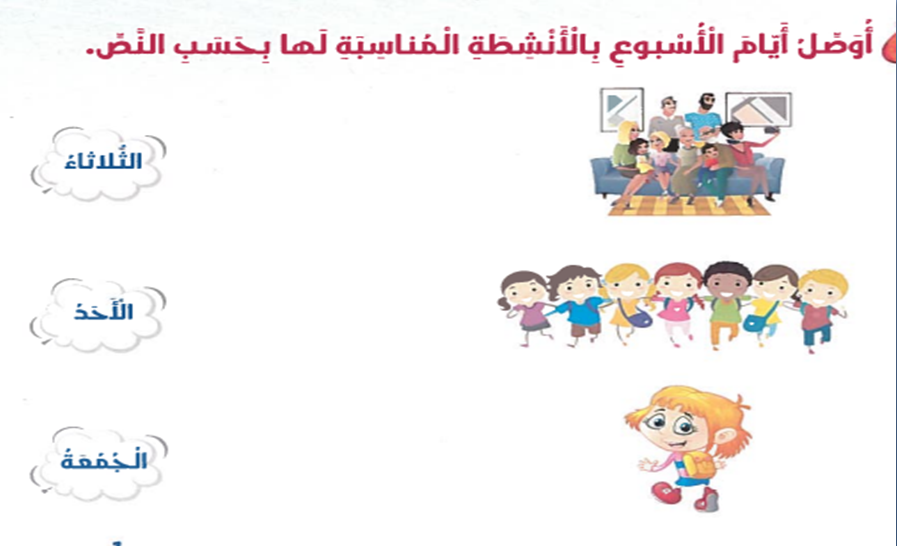 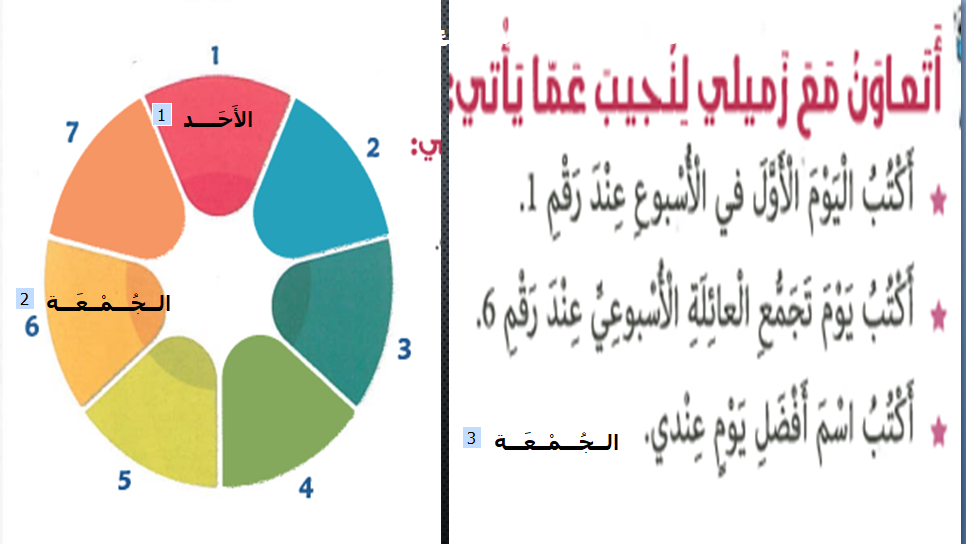 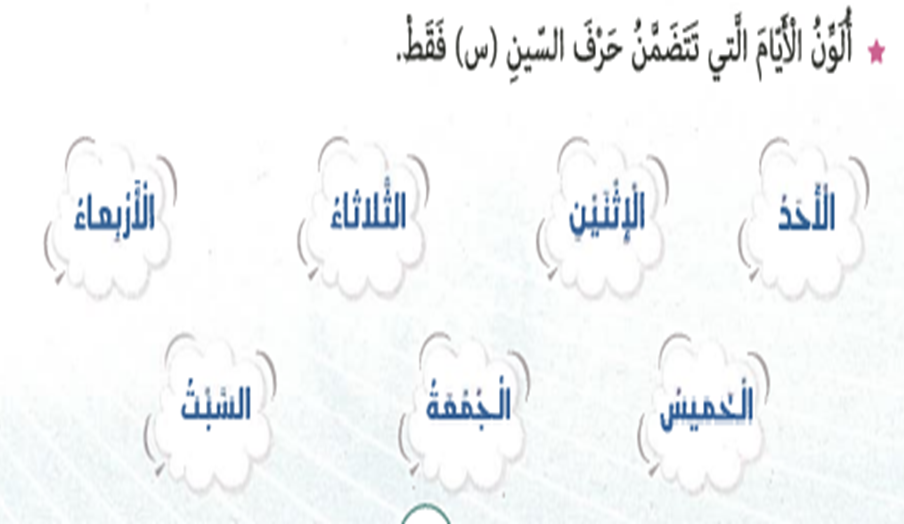 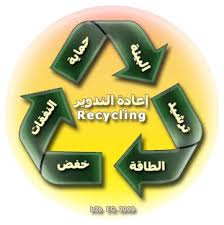 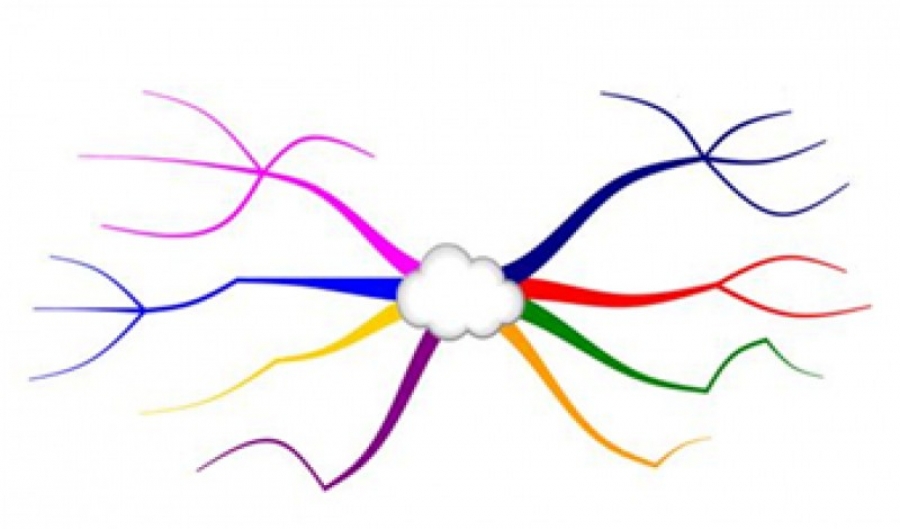 إعادة التدوير
إعادة التدوير- النفايات - أعمال فنية
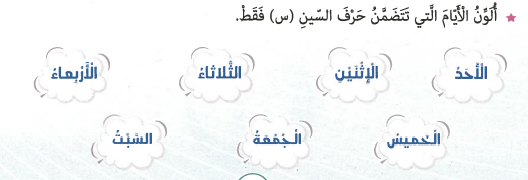 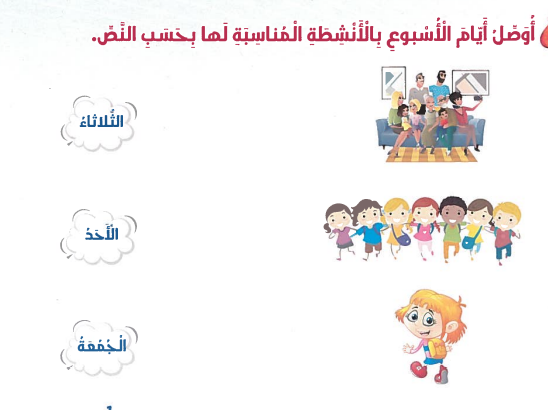 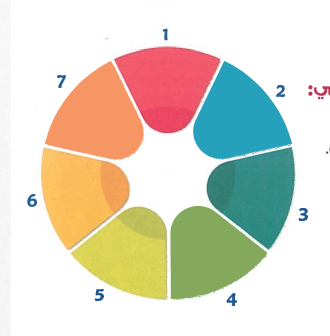 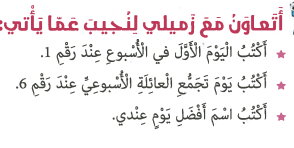 * أَكْـــُــبُ  الـيَــوم الأَوّل  فِــي الأُسْــبُــوع عِــنْــدَ رقم 1
أَتــعَــاوَن  مَــعَ زَمِــيــلي لِــنُـجِـيــب  عَـلَـى الأسْــئِــلَـة   :
الأَحَــــد
الــجُـــمْــعَـــة
الــجُـــمْــعَـــة
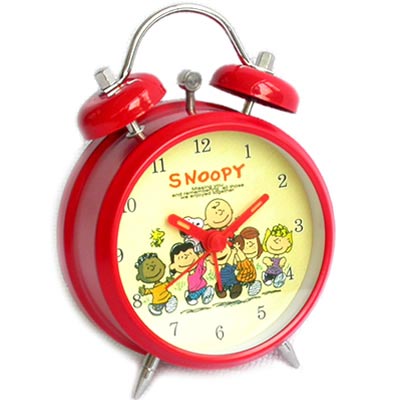 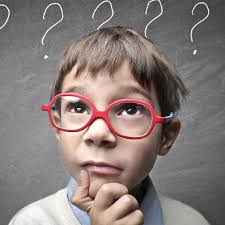 3دقائق 
3 minutes
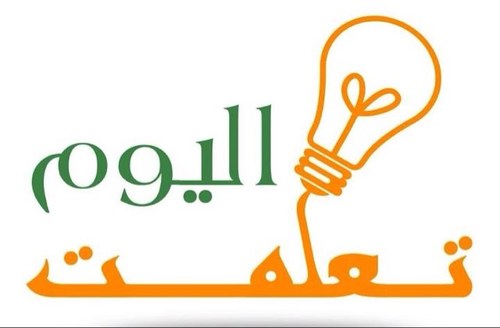 مـاذا
الواجب المنزلي
أكتب مايلي على الدفتر.
Write the following notes in your note book
الأَيــام - الإستماع
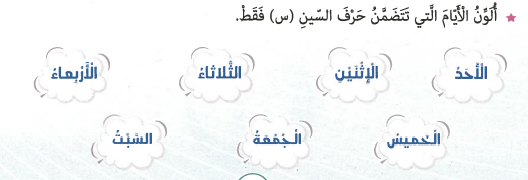